Chapter 5:  Lipids
By
 Prof. Sanjay A. Nagdev

Department Of Quality Assurance
K.Y.D.S.C.T’s College of pharmacy
Biochemistry
1
Lipids: 
The lipids are a heterogeneous group of compounds, including fats, oils, steroids, waxes etc.
Lipids are insoluble in water.
Soluble in non-polar solvents such as ether, benzene, and chloroform.
Lipids are Hydrophobic in nature.
On hydrolysis yield fatty acids which are utilized by living organisms.
Lipids are widely distributed throughout the plant and animal kingdom.
In plant the occur in seeds, nuts and in fruits.
In Animals they are stored in Adipose tissues nervous tissues etc.
Biochemistry
2
Functions of lipids:
Lipids are Storage form of energy.
Important dietary components because of their high energy value.(Calories)
Structural components of Biomembranes.
Serve as thermal insulators in the subcutaneous tissues and around certain organs.
Combinations of lipid and protein (lipoproteins) are important cellular constituents, occurring both in the cell membrane and in the mitochondria.
Biochemistry
3
Clinical significance of Lipids:
Following diseases are associated with abnormal chemistry or metabolism of lipids-
Obesity
Atherosclerosis
Diabetes Mellitus
Hyperlipoproteinemia
Fatty liver etc.
Biochemistry
4
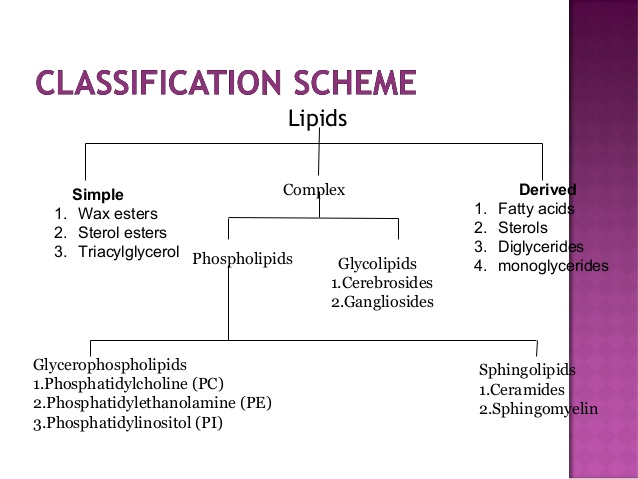 Biochemistry
5
Fatty acids:
Fatty acids are aliphatic carboxylic acids
Have the general formula R-(CH2)n-COOH
Fatty acids that occur in natural fats are usually straight-chain derivatives
The chain may be saturated (containing no double bonds) or unsaturated (containing one or more double bonds).
Biochemistry
6
Classification of fatty acids: According to nature
a) Saturated
e.g. Acetic acid,  Butyric acid, Caproic acid.
b) Unsaturated
1.Monosaturated (mono-enoic): 
e.g. oleic acid
2.Poly unsaturated (Poly-enoic):e
.g. α-Linolenic acid
c) Branched chain fatty acids
e.g. Phytanic acid
d) Substituted Fatty acids
e.g. Cerebronic acid
e) Cyclic fatty acids-
e.g. Hydnocarpic acid
Biochemistry
7
Classification of fatty acids: According to length of chain
1.Short chain-    with 2-6 carbon atoms
2.Medium chain-   with 8-14 carbon atoms
3.Long chain-    with 16-18 carbon atoms
 4.Very long chain- with 20 or more carbon atoms
Biochemistry
8
Biological role of fatty acids
Fatty acids are the building blocks of dietary fats.

Fatty acids are also required for the formation of membrane lipids such as phospholipids and glycolipids.

They act as fuel molecules and are oxidized to produce energy.
Biochemistry
9
Acid Value/Acid Number:
   it is the number of milligrams of Potassium hydroxide required to Neutralize the free fatty acids in 1 gram of oil/ fat.
[Note:  High acid value indicates the storage of oil/fat under improper conditions.]

Saponification value/ Saponification number:
   it is the number of milligrams of potassium hydroxide required to completely saponify the 1 gram of oil/fat.
[Note: Saponification value gives us the idea about the molecular weight of oil/fat .]
Biochemistry
10
Iodine value/ iodine Number:
    It is the number of grams of iodine the that combines with 100 gm of oil/fat.
[Note: Iodine number gives us the idea about the degree of unsaturation in oil/fat]
Rancidity:
   oxidation or Chemical Decomposition of oils/ Fats is called as Rancidity.
    
 rancid product becomes unfit for consumption and have bad taste and odour.
Biochemistry
11
Cholesterol:
Most important sterol inhuman body
Molecular formula-C27H45OH
Possesses a cyclo-pentano-per-hydro-phenatherene ring nucleus
Has an -OH group at C3
A double bond between C5and C6
 Two- CH3 groups at C10 and C13
An eight carbon side chain attached to 
C17
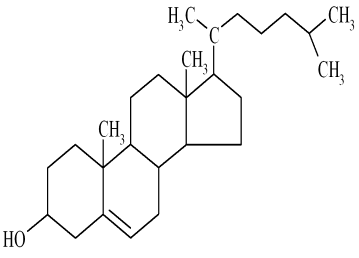 Biochemistry
12
Normal level of serum total cholesterol ranges between 150-220 mg/dL (deciliter)

Pathological Variations-
A) Low cholesterol (Hypocholesterolemia)-                       results in anemia, hemolytic jaundice, malabsorption syndrome.

B) High Cholesterol (Hypercholesterolemia)-
 results in Nephrotic syndrome,  Diabetes Mellitus and Atherosclerosis.
Biochemistry
13